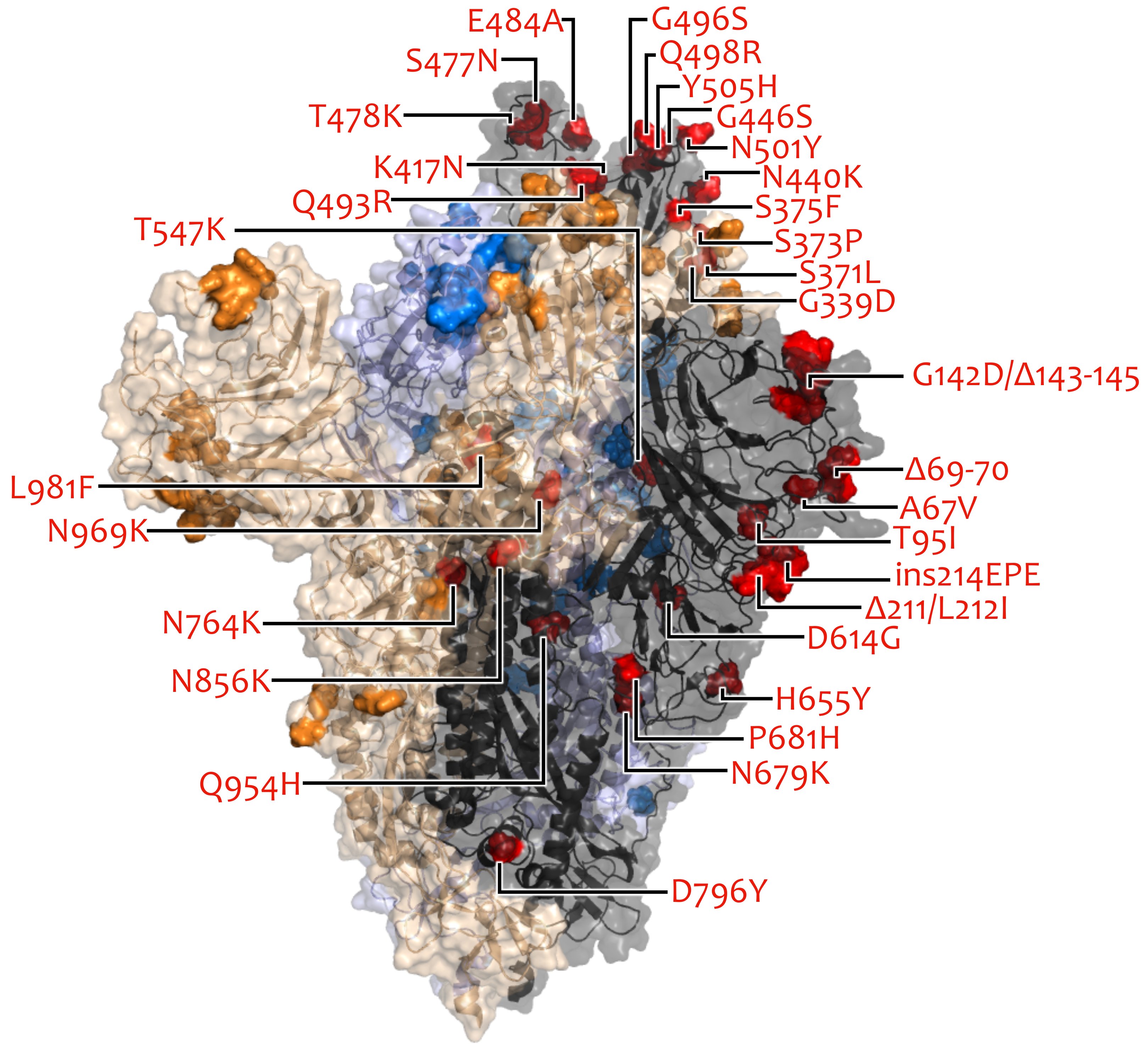 VOC/VOI in Deutschland aktuelle Situation
FG36, FG32, MF1, Berlin, 01.12.2021
01.12.2021
1
Übersicht VOC/VOI in Erhebungssystemen
01.12.2021
2
Varianten unter Beobachtung
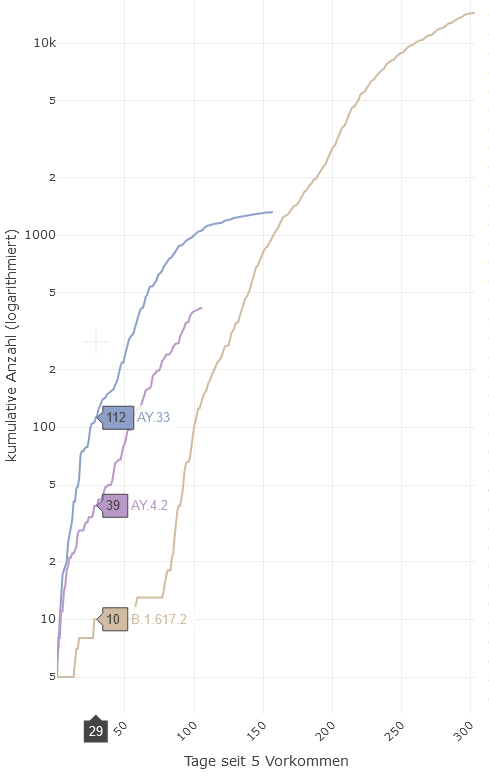 IMS-Genomseq.(alle Datensätze, latest pango. version)
01.12.2021
3
VOC Omikron (B.1.1.529)
Nachweise in 18 Ländern, davon 12 in Europa (Stand 30.11.)
> 150 bestätigte Fälle, ca. 1000 Verdachtsfälle (Stand 30.11.)
Diverse Spikeprotein Veränderungen:PCR Auffälligkeit: S-Gen Verlust (n=77), ermöglicht PCR screening
bisherige Informationen
Starker Fallzahlanstieg in Tschwane, Provinz Gauteng, Südafrika R=1,94
Vorläufige Daten aus SA zeigen erhöhte Reinfektionsrate, ob Omikron die Ursache und/oder es sich um einen anders begründeten Anstieg handelt, ist unklar.
Bislang keine Info zu Veränderung von Transmissionsfähigkeit, Krankheitsschwere, Immunevasion, Reinfektionsfähigkeit etc. vorhanden.
In Europa erste Verdachtsfälle ohne Reiseanamnese (UK, D)
Großteilig asymptomatisch bis mild-symptomatische Fälle 
in SA leichter Anstieg der Hospitaliserungen
International: viele travel bans/entry restrictions
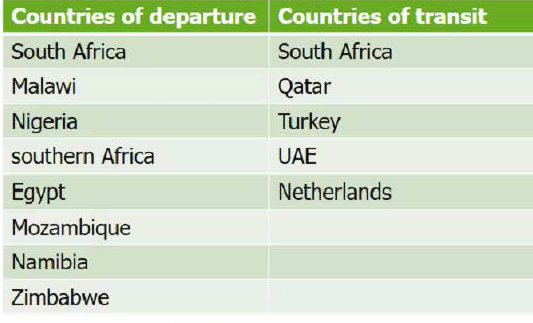 [Speaker Notes: Press conference South African MoH 25.11.2021: https://www.youtube.com/watch?v=Vh4XMueP1zQ
ECDC Round Table Report 25.11.2021

Karte Positivanteil https://www.nicd.ac.za/diseases-a-z-index/disease-index-covid-19/surveillance-reports/weekly-testing-summary/]
Omikron (B.1.1.529) in Deutschland
Maßnahmen:
Virusvariantengebiete  Quarantäne nach Einreise
Anpassung Empfehlungen zum KPM
Bei Exposition zu Fall mit nachgewiesenerVOC 14 Tage Quarantäne (außer Alpha, Delta)
Informationen an BL:
Hinweise und Empfehlung zurvarianten-spezifischen PCR
Hinweise zur Eingabe im Meldesystem
Retrospektive Überprüfung aller Genomsequenzen der IMS (DESH-Daten)
Fälle (Stand 30.11.)
4 Fälle mittels NGS bestätigt (3x BY, 1x HE)
3 Fälle aus BY
Reiserückkehrer Südafrika
Milde Symptome, keine Hospitalisiert
vollständiger* Impfschutz

4 Fälle im Meldesystem (4xHE, target PCR)
19.11.2021
IMS SC2
5
Anteile der Genomsequenzierung
01.12.2021
6
extra
01.12.2021
7
Delta + S: N501Y Mutation
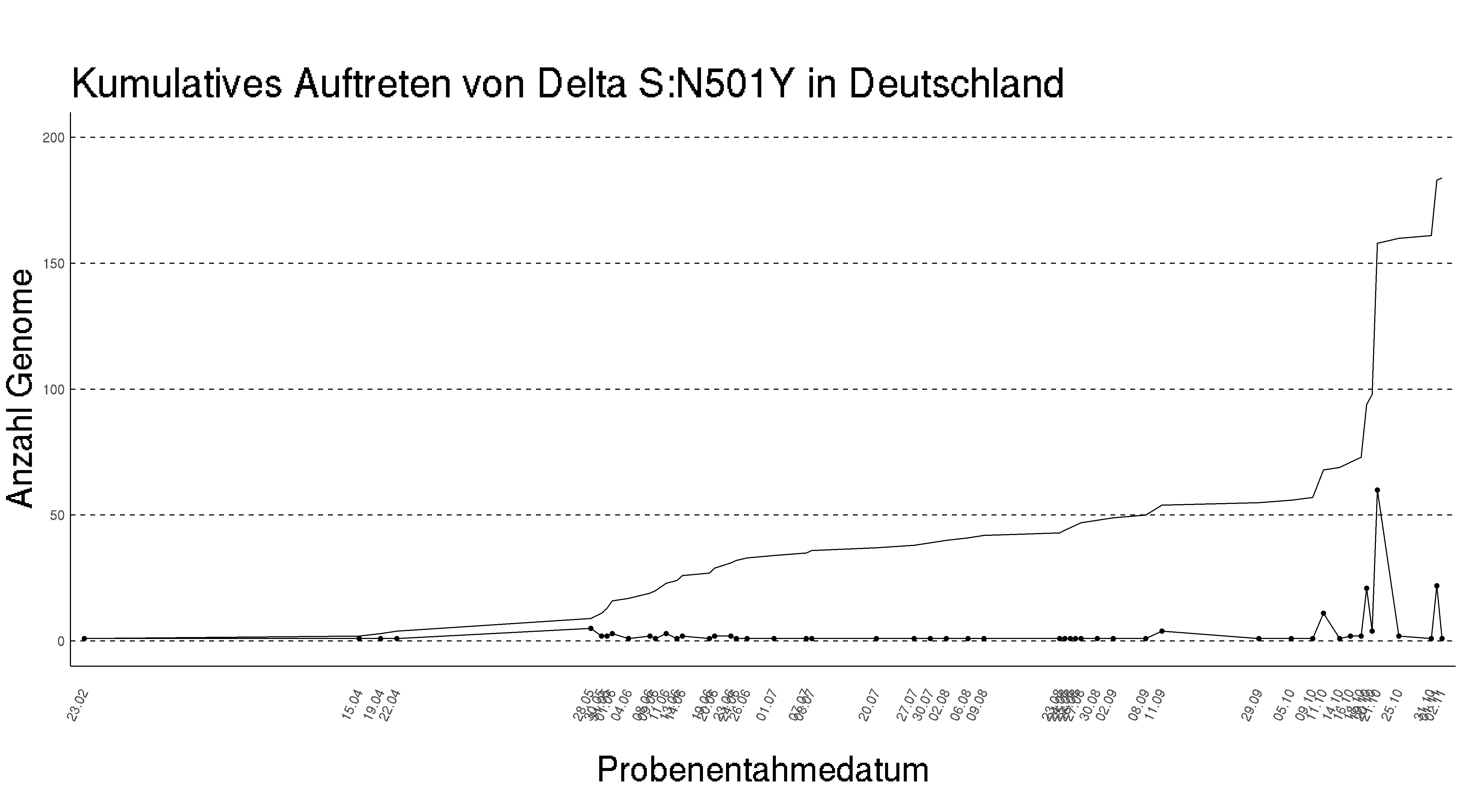 n = 184
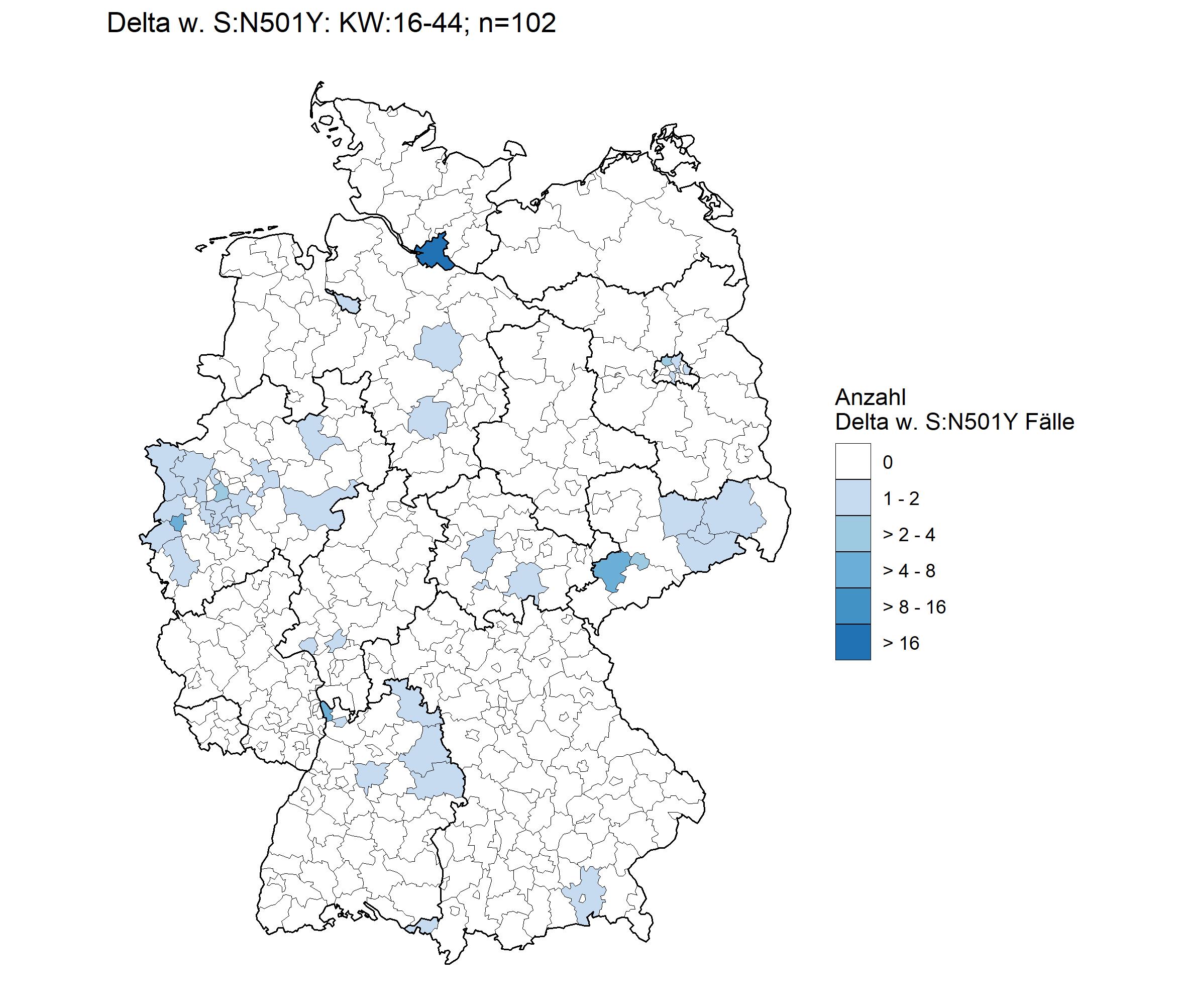 27 Fälle aus HH, sonst 1-7 Fälle pro LK
23 verschiedene Sublinien zugeordnet
29/102 Fälle in Ausbrüchen, max. =5, median=1
19.11.2021
IMS SC2
8
VOC /VOI
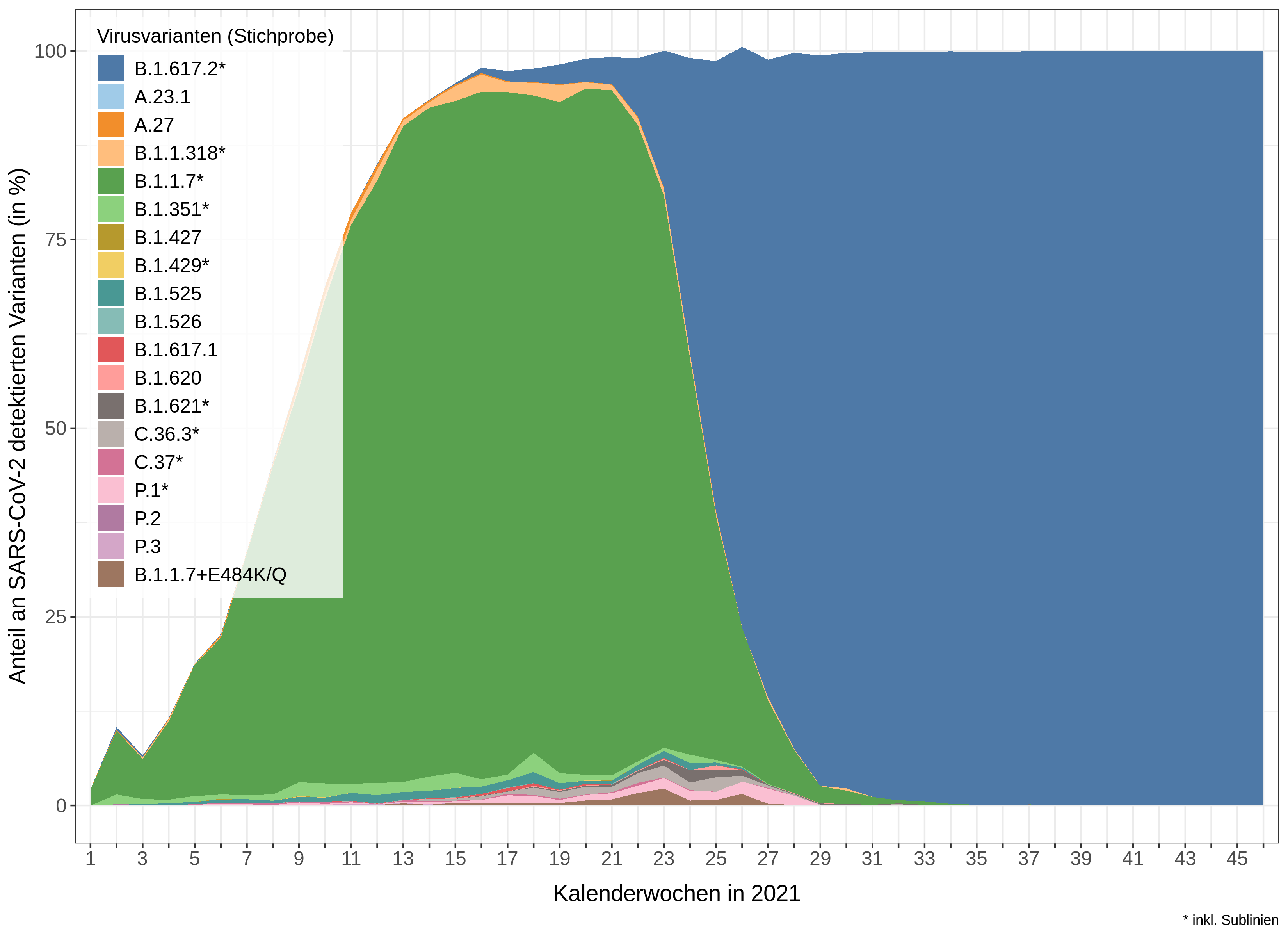 Alpha
Delta
Beta
Gamma
01.12.2021
9
Linien und Sublinien
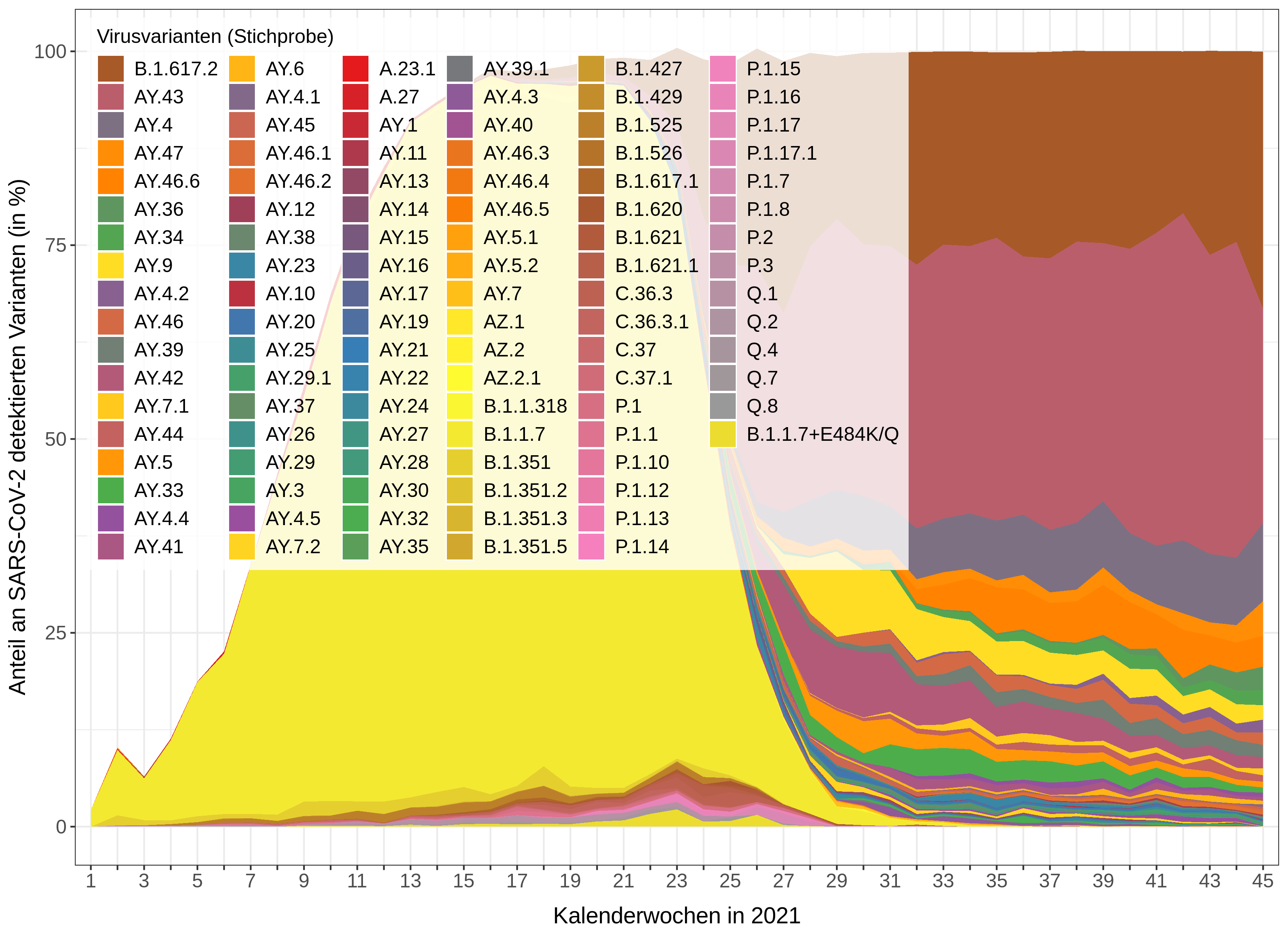 B.1.617.2
Alpha
AY.43
AY.4
AY.4.2
01.12.2021
10
Delta with Y145H+A222V (AY.4.2) (aka. Delta+ UK)
Charakteristische Mutation: Y145H+A222V
Sequenzen: 620, Anteil in KW27-42: 0,1-1,2%;  KW43: 0,9%)
Stand 09.11.21
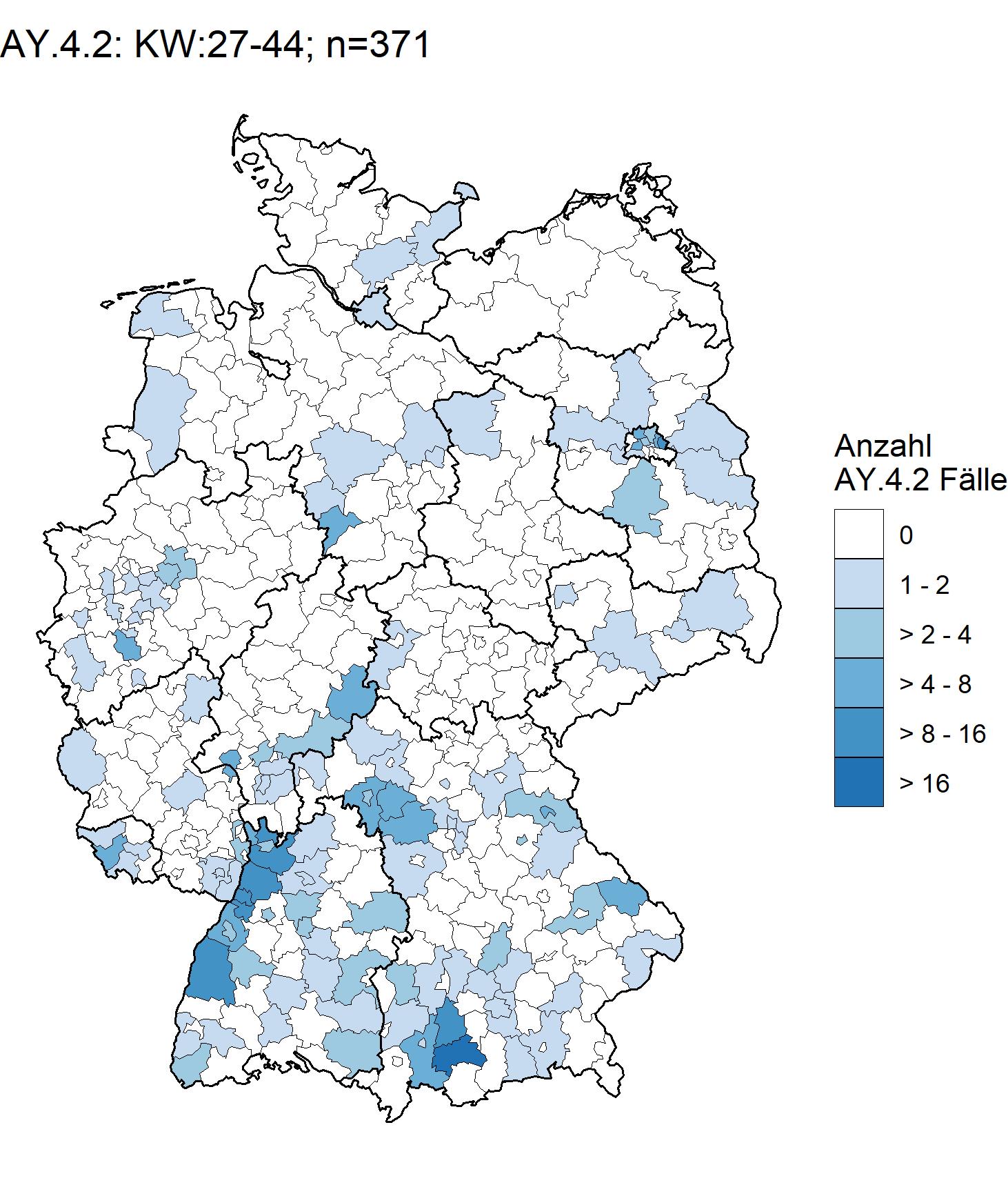 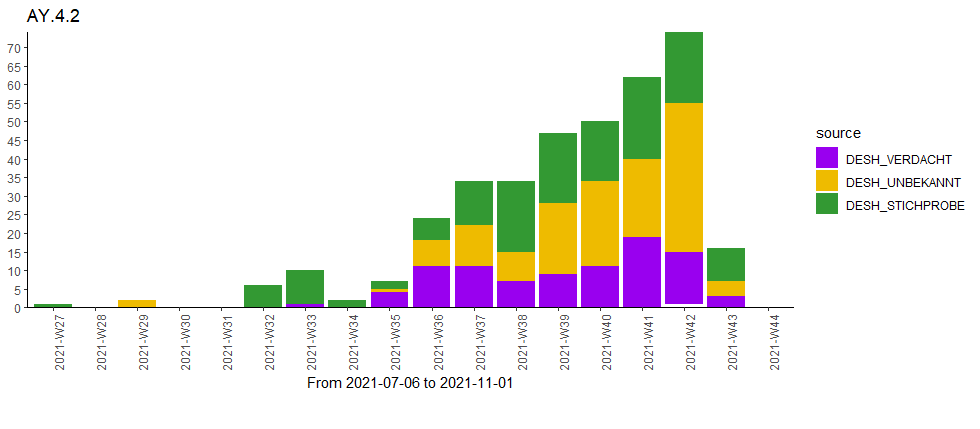 01.12.2021
11